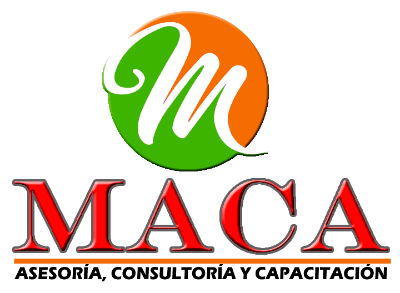 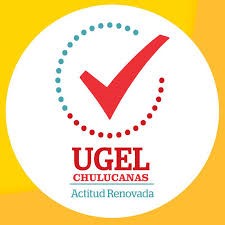 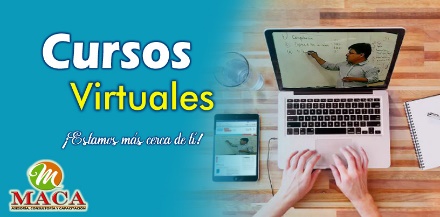 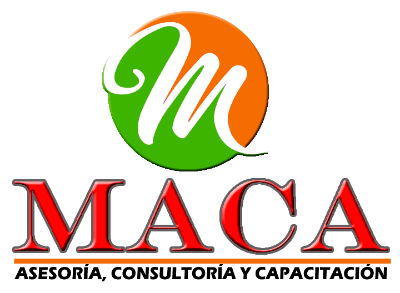 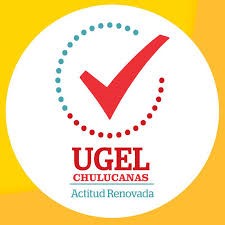 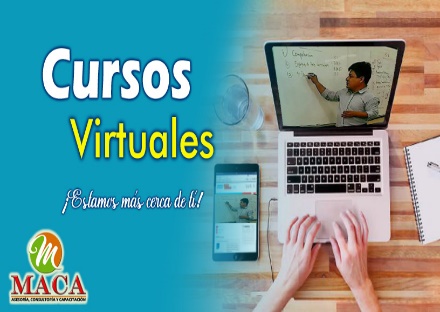 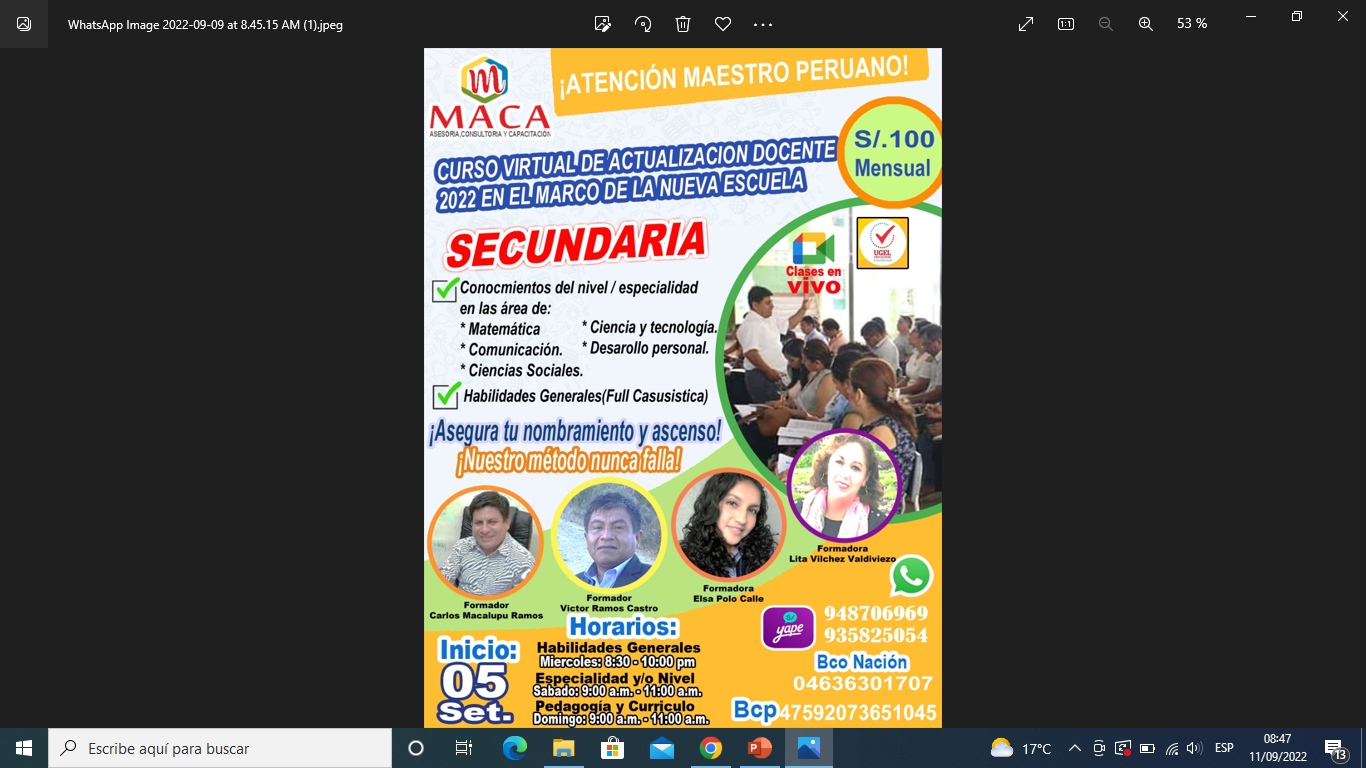 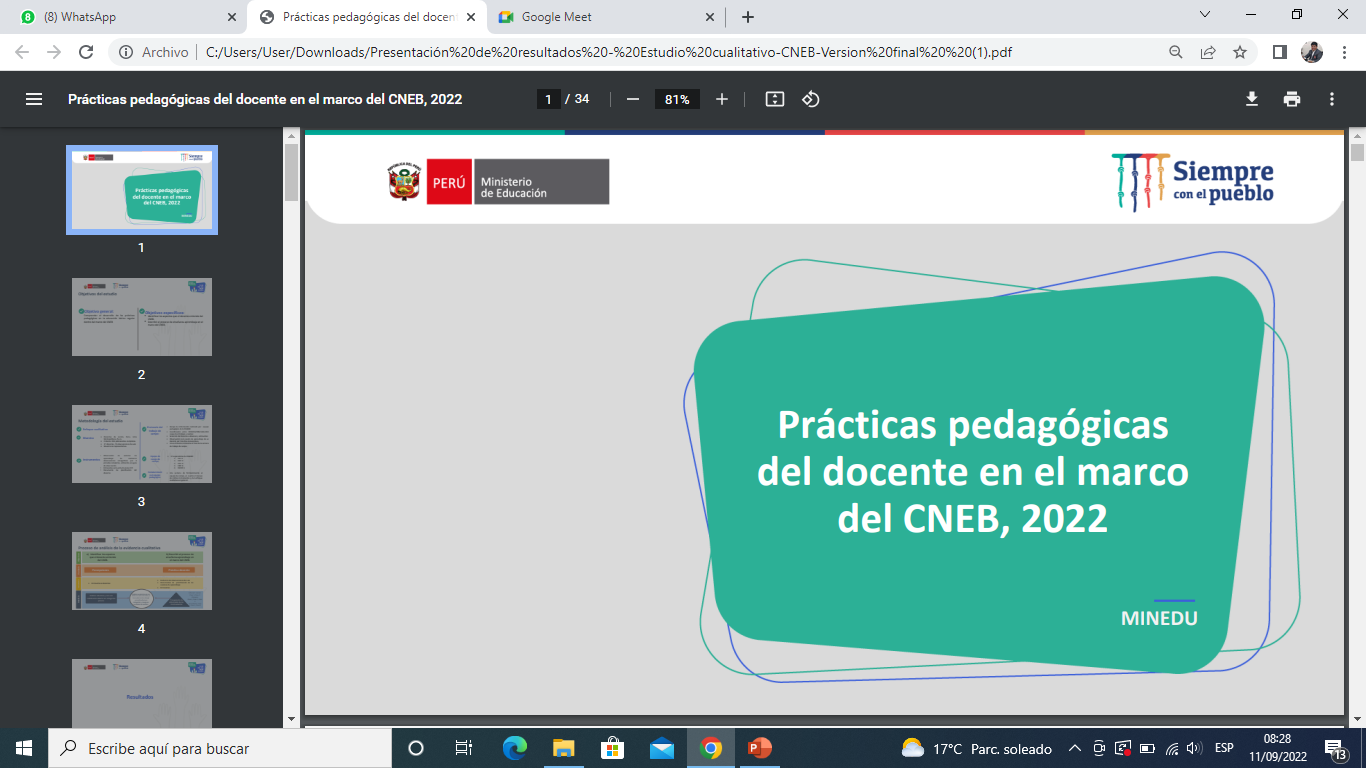 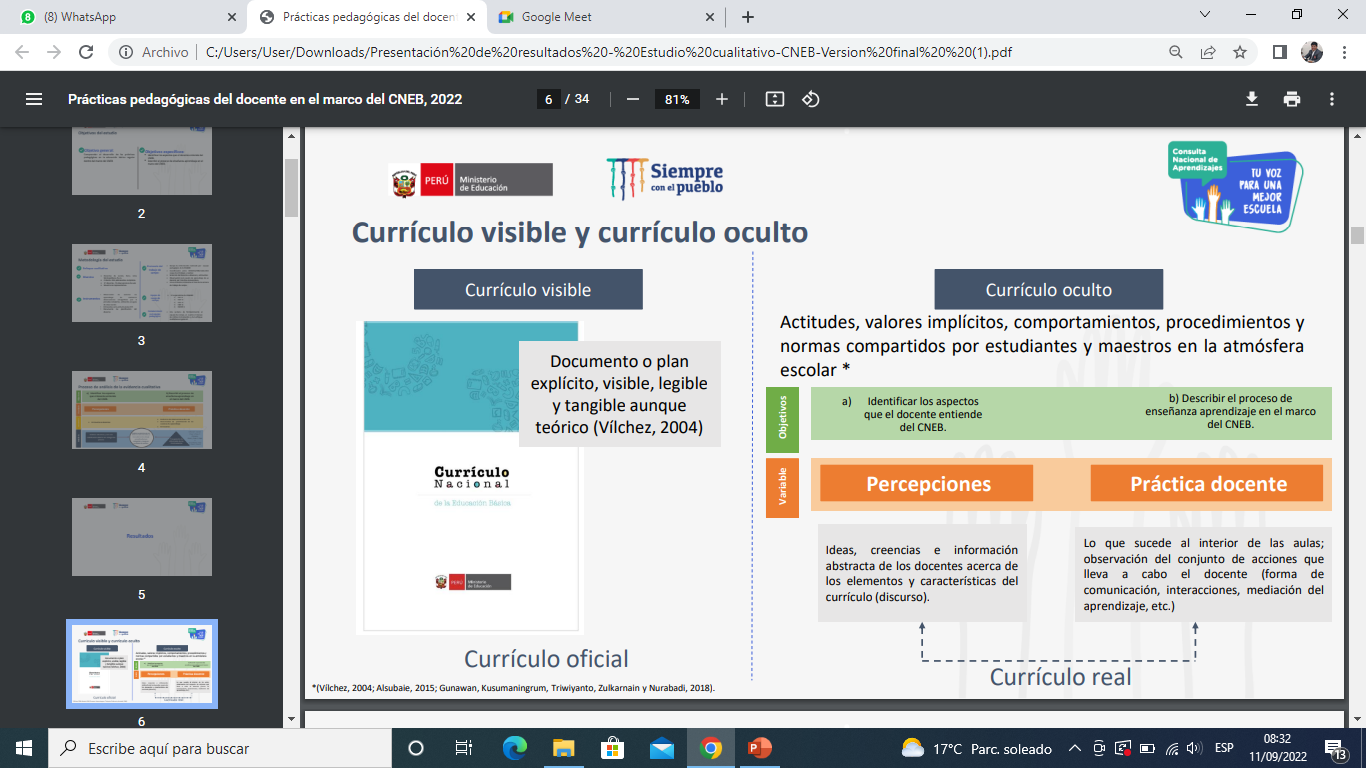 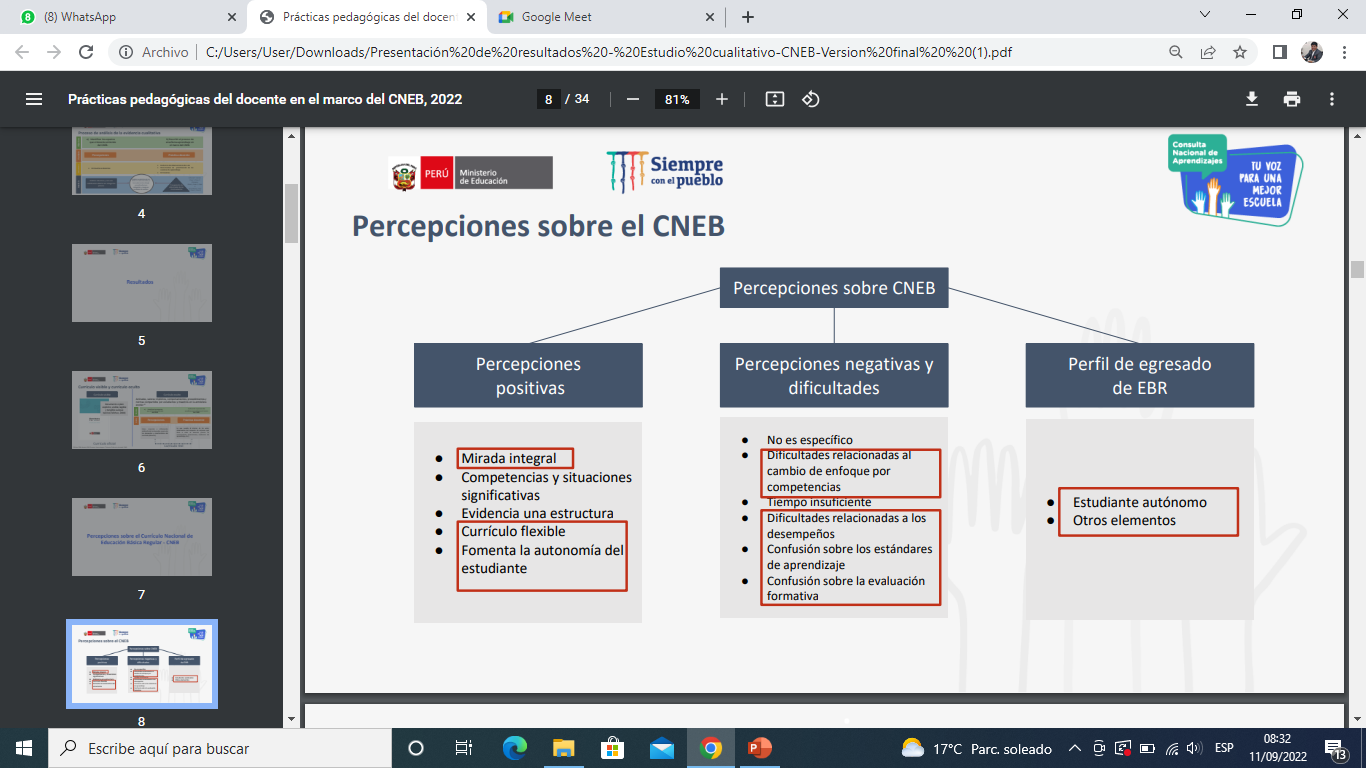 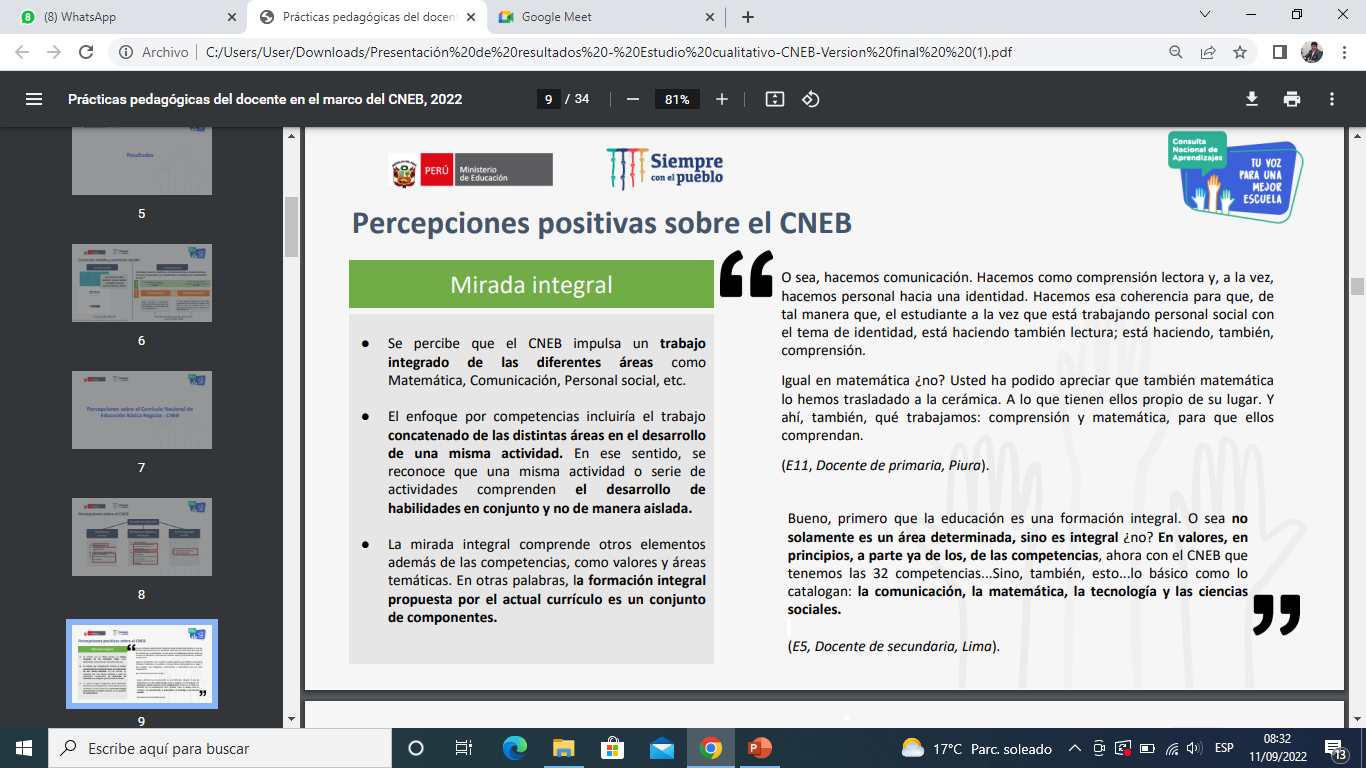 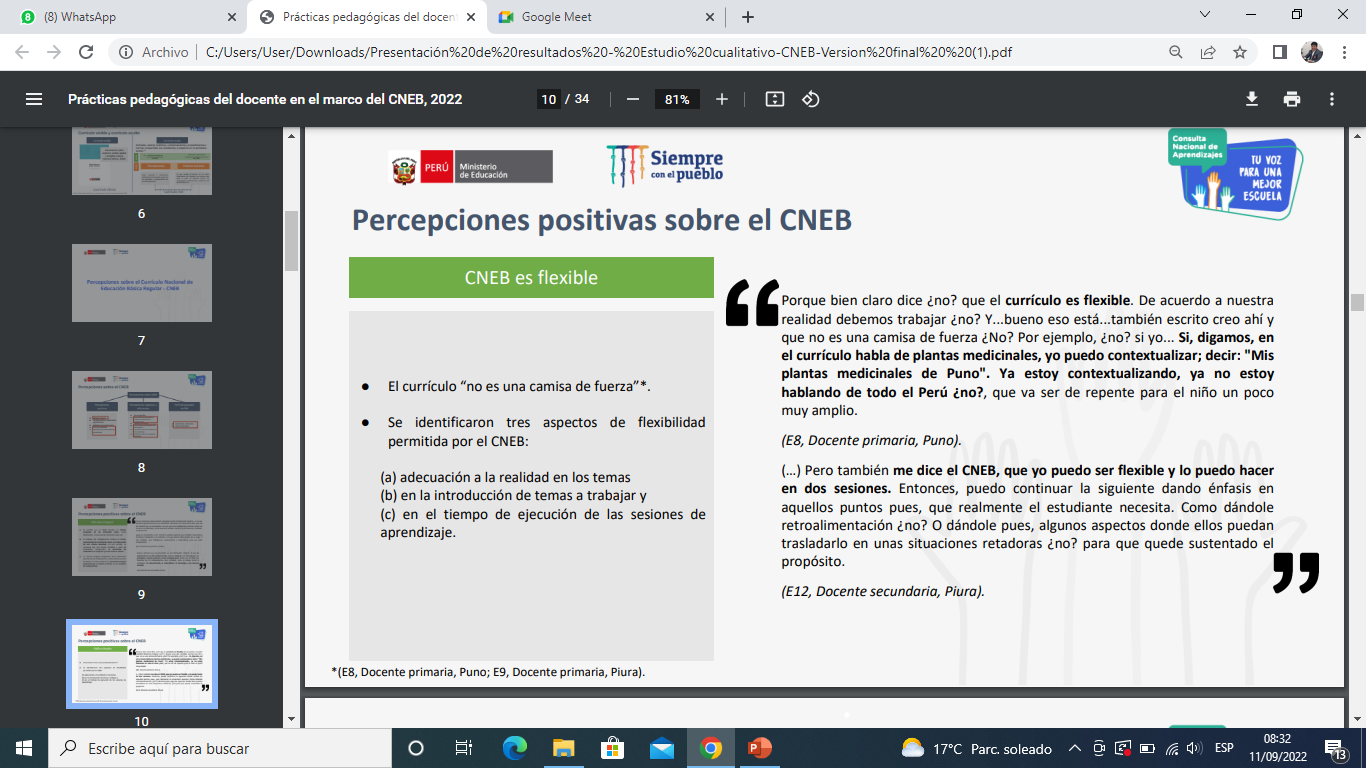 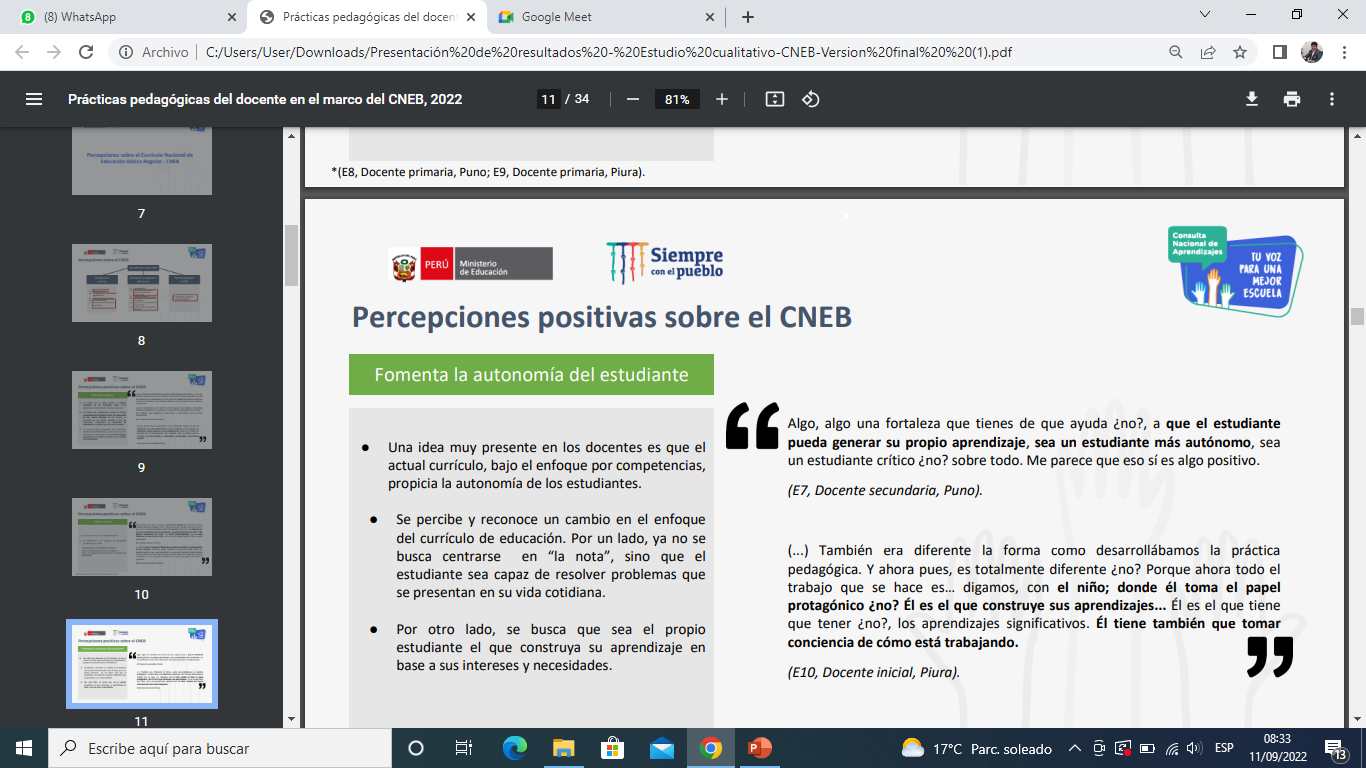 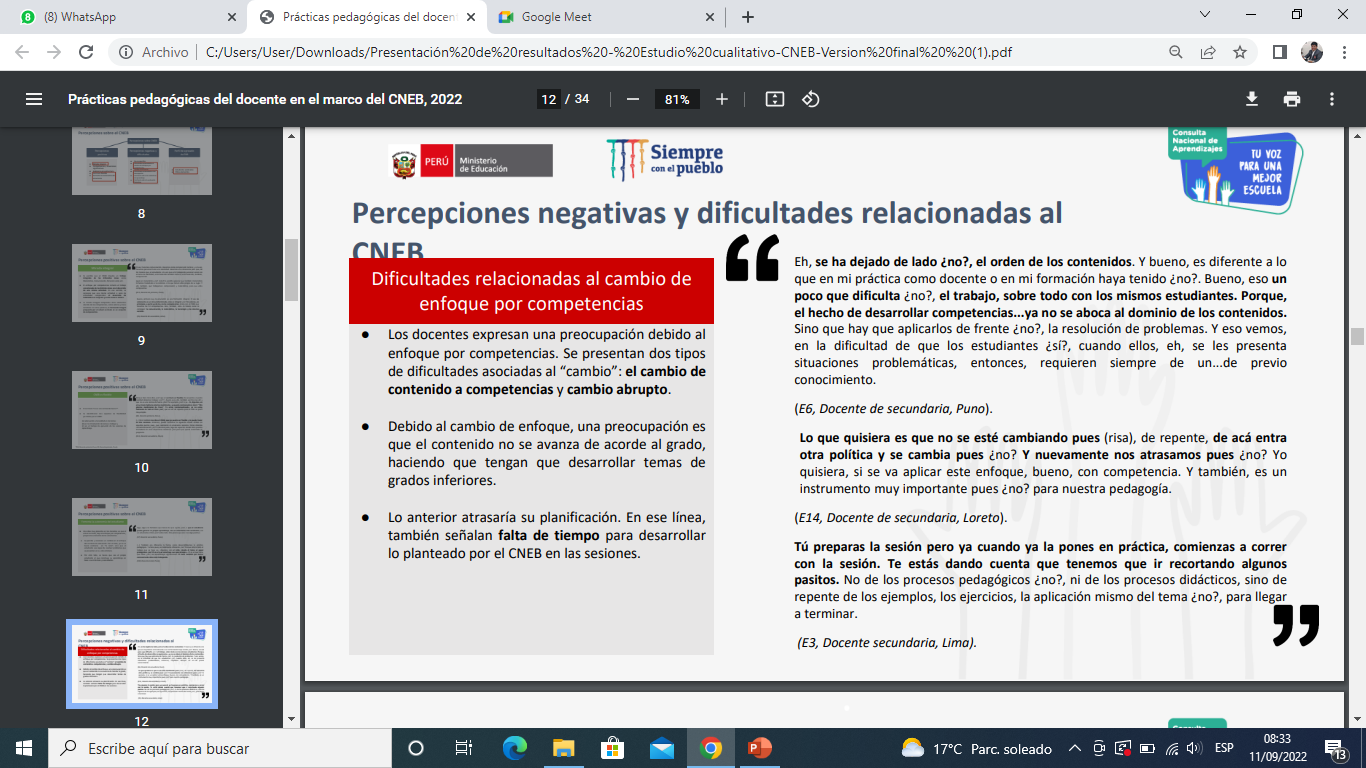 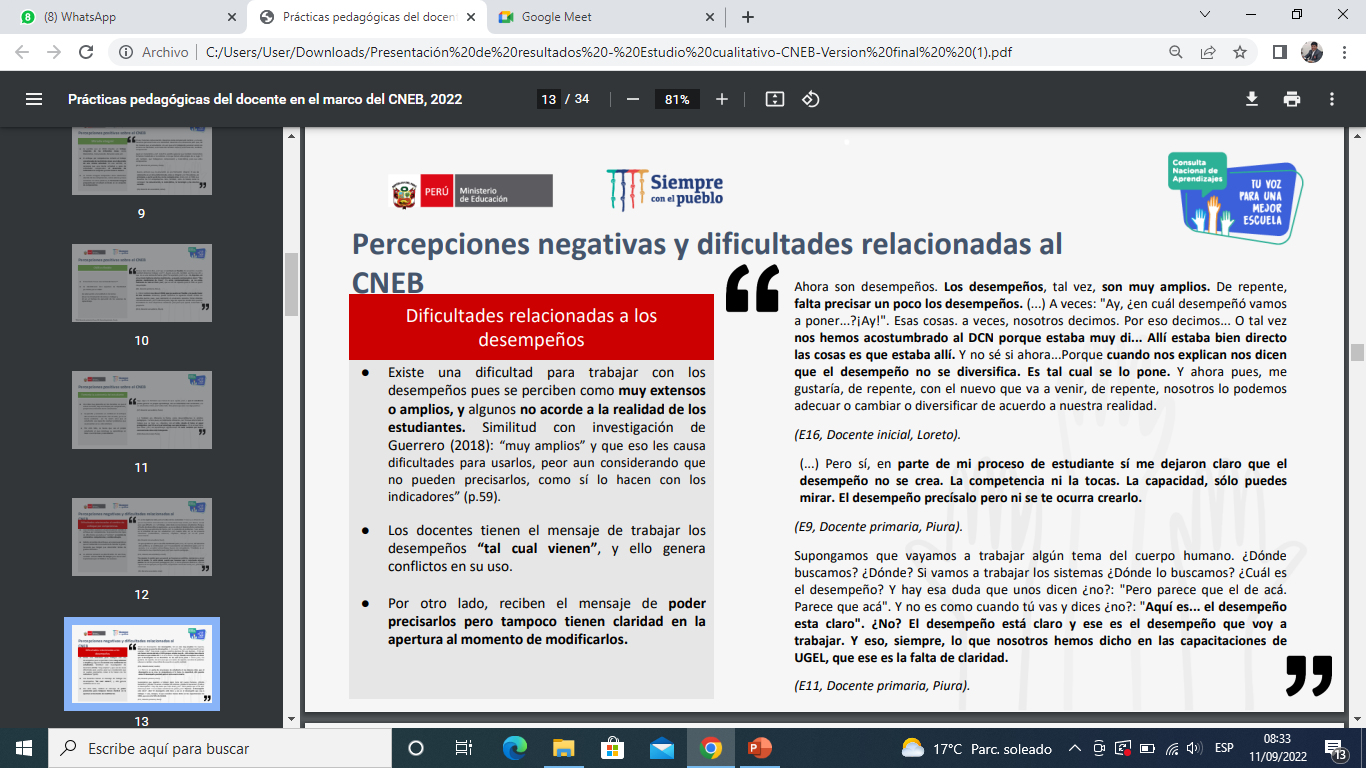 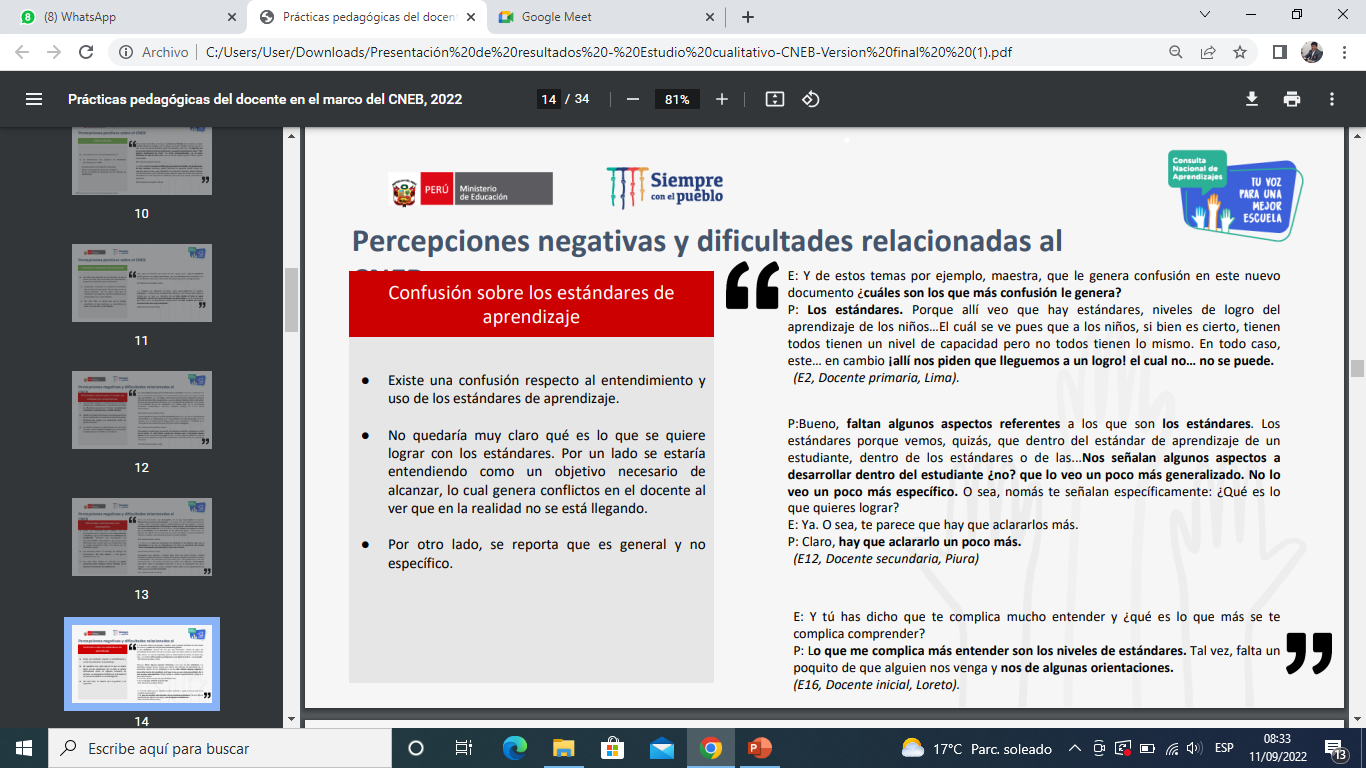 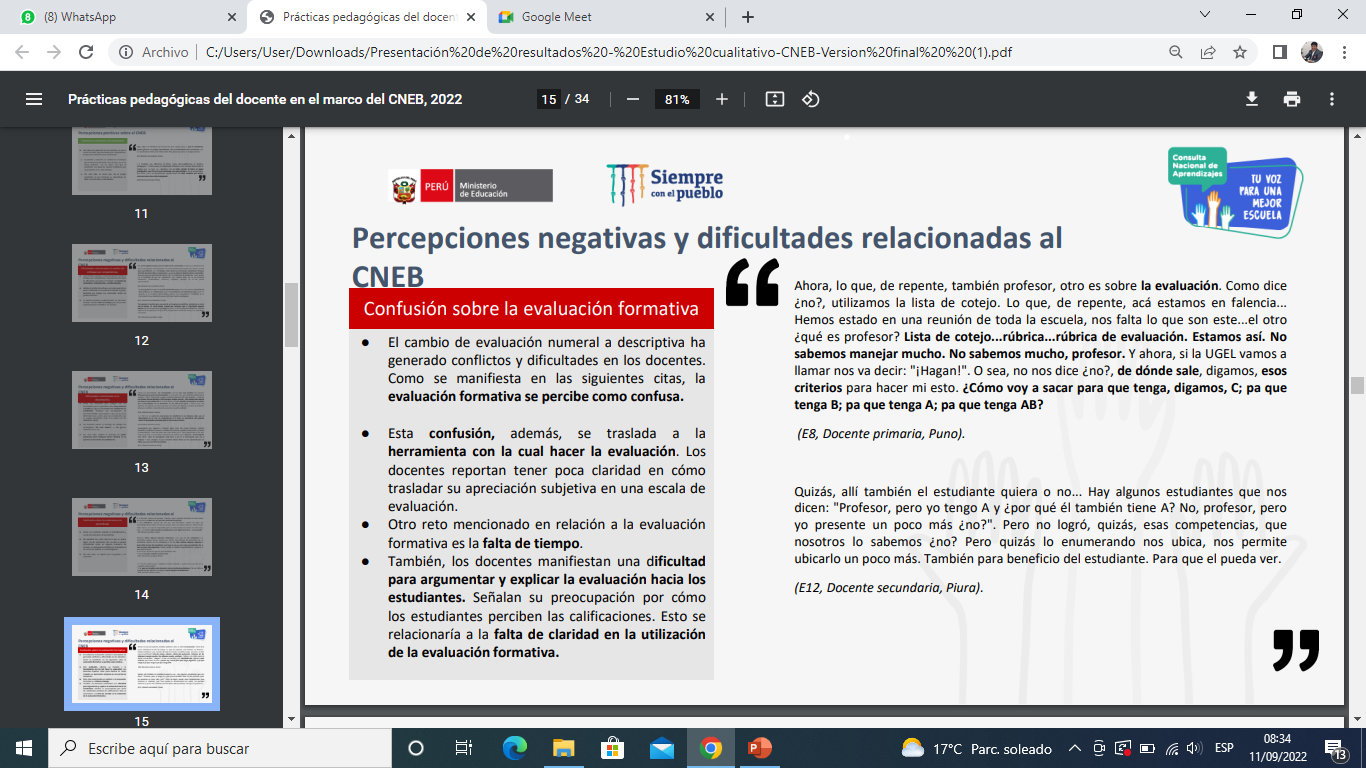 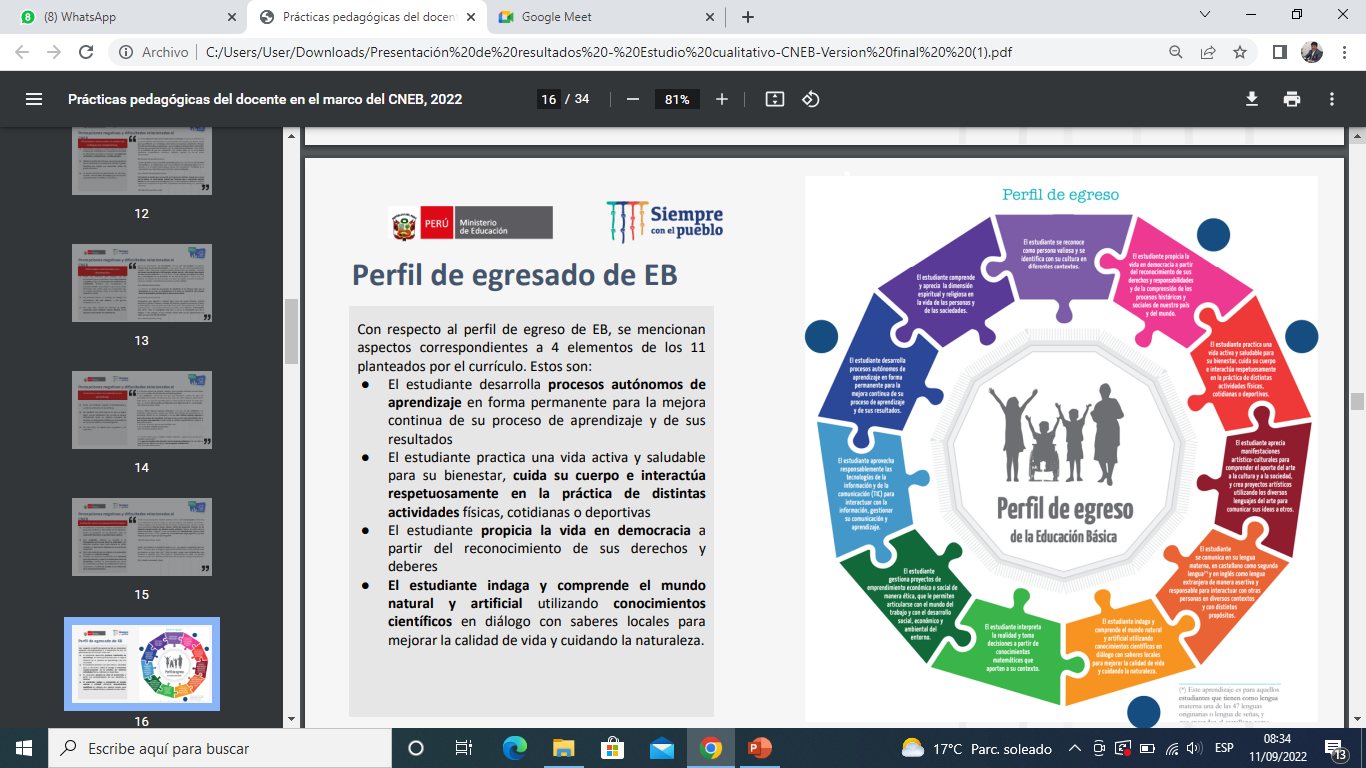 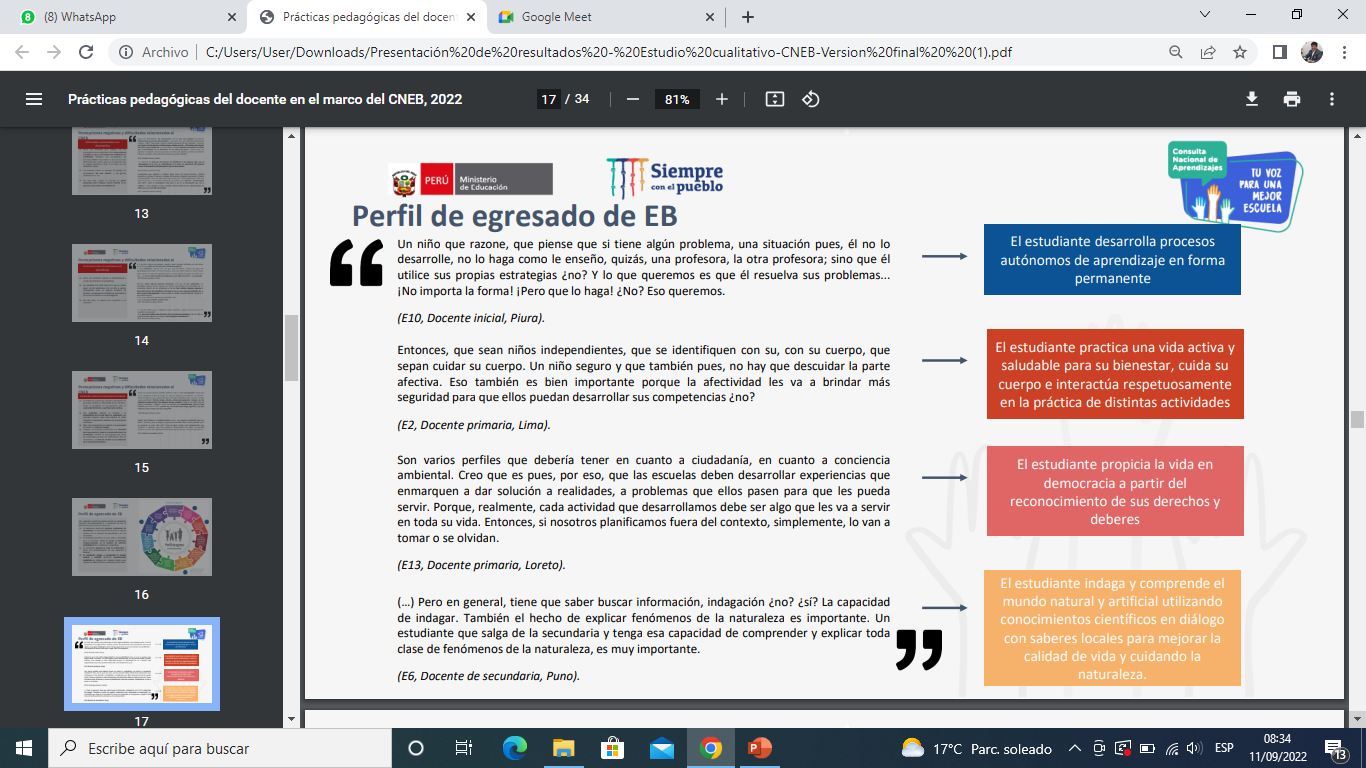 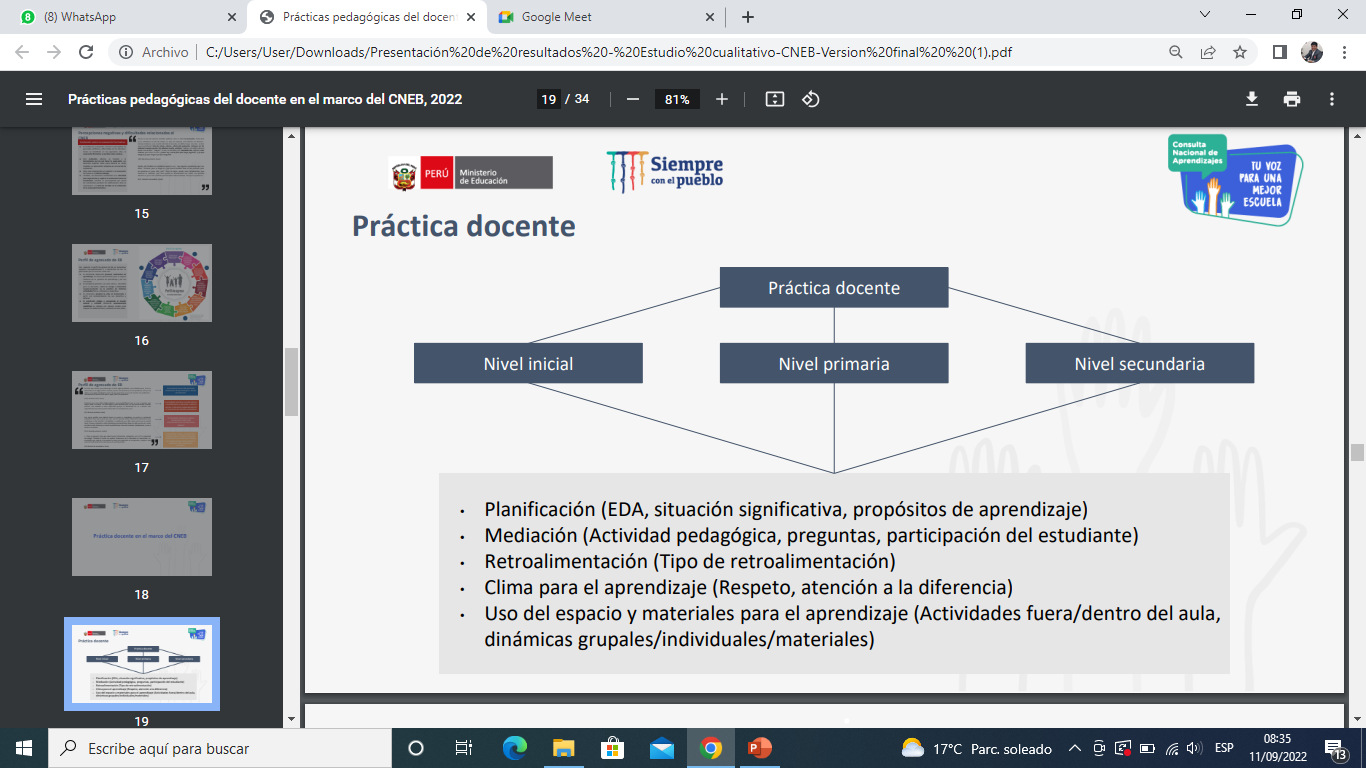 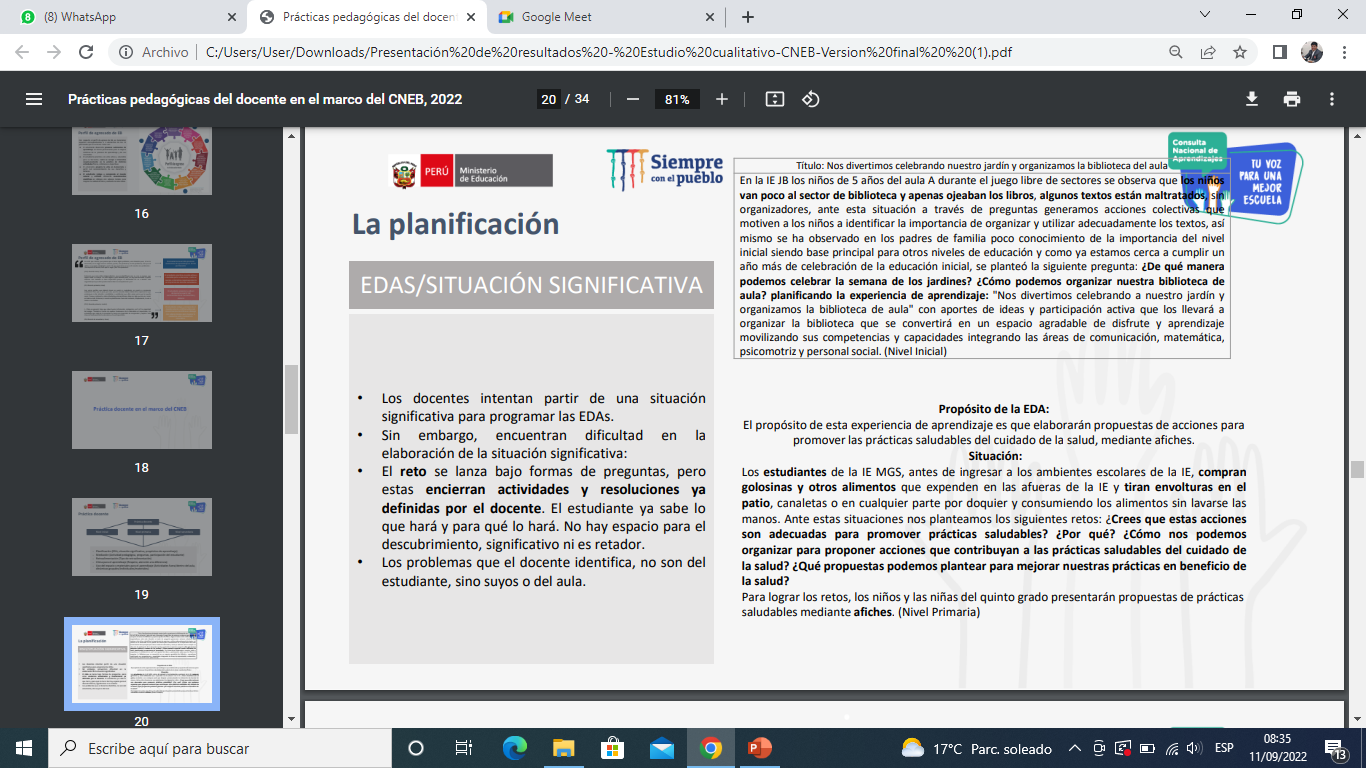 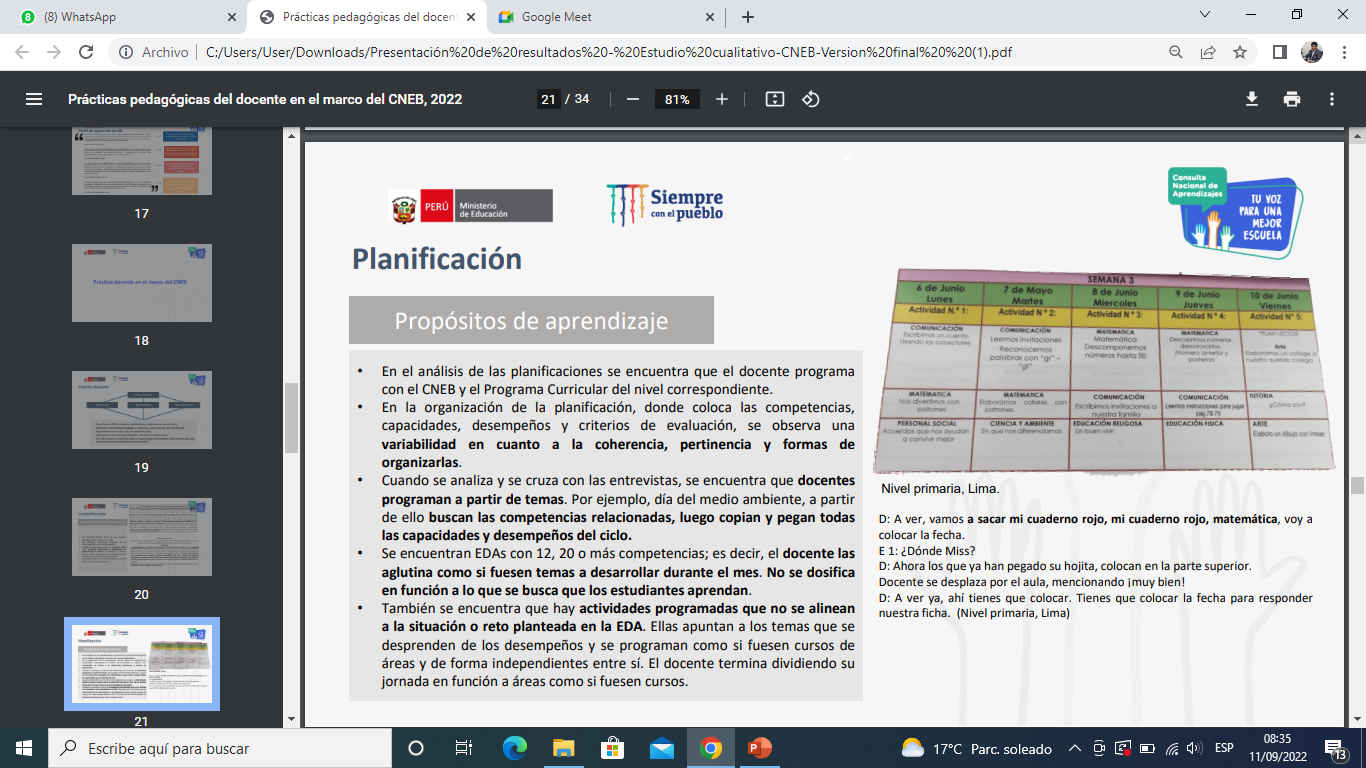 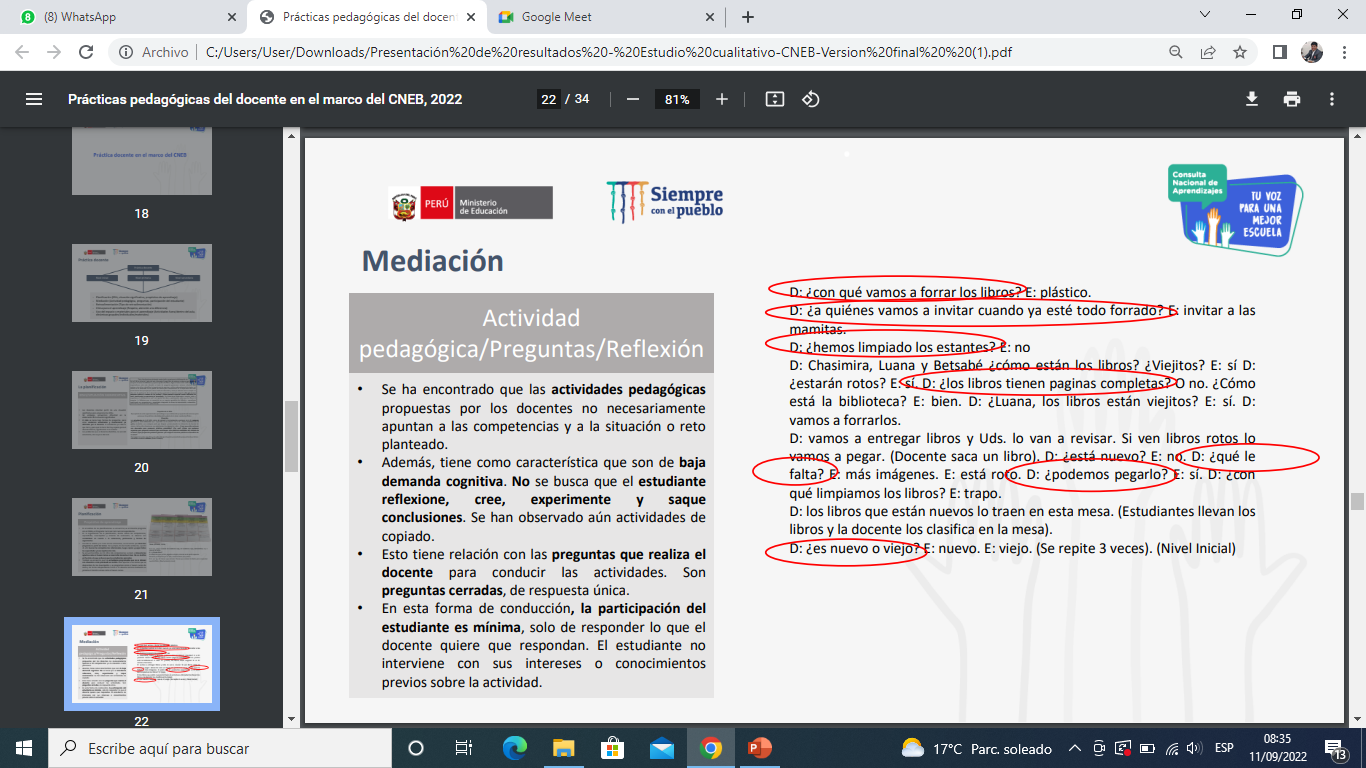 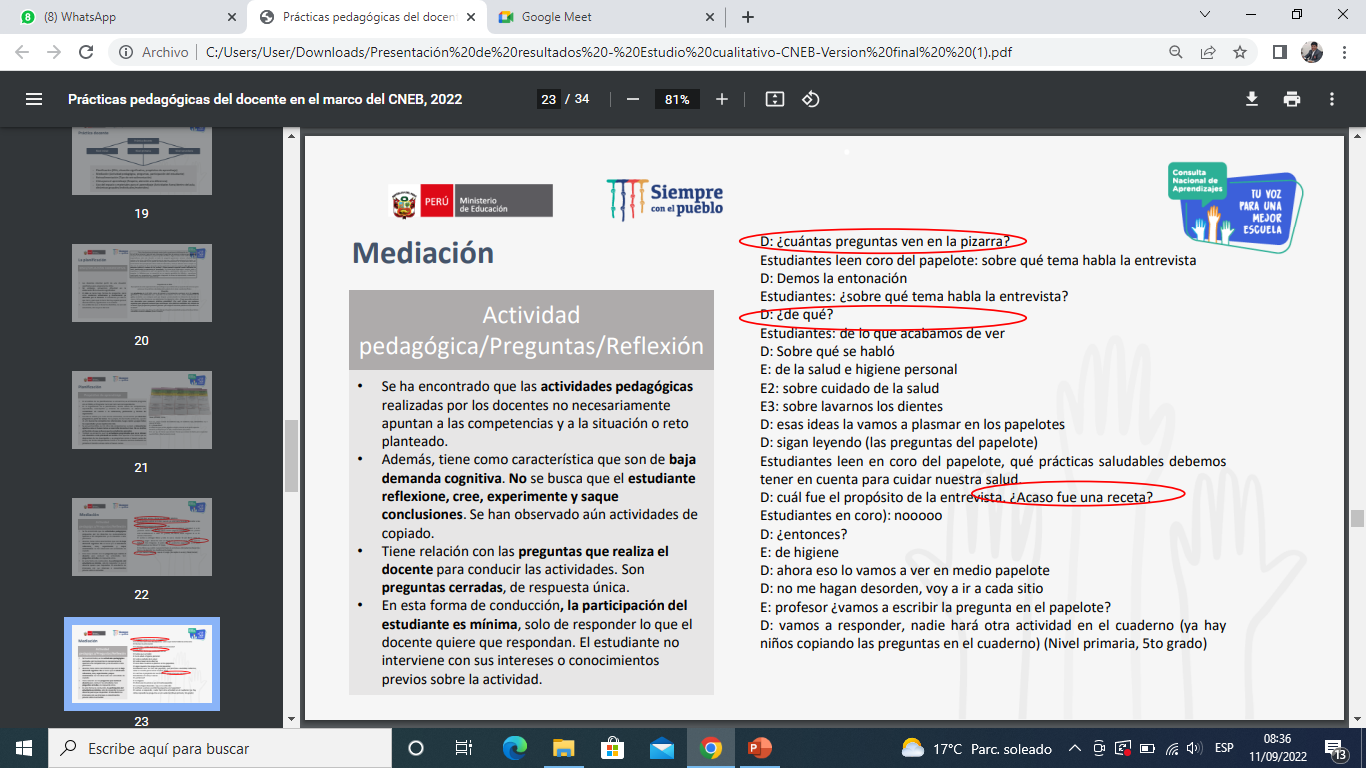 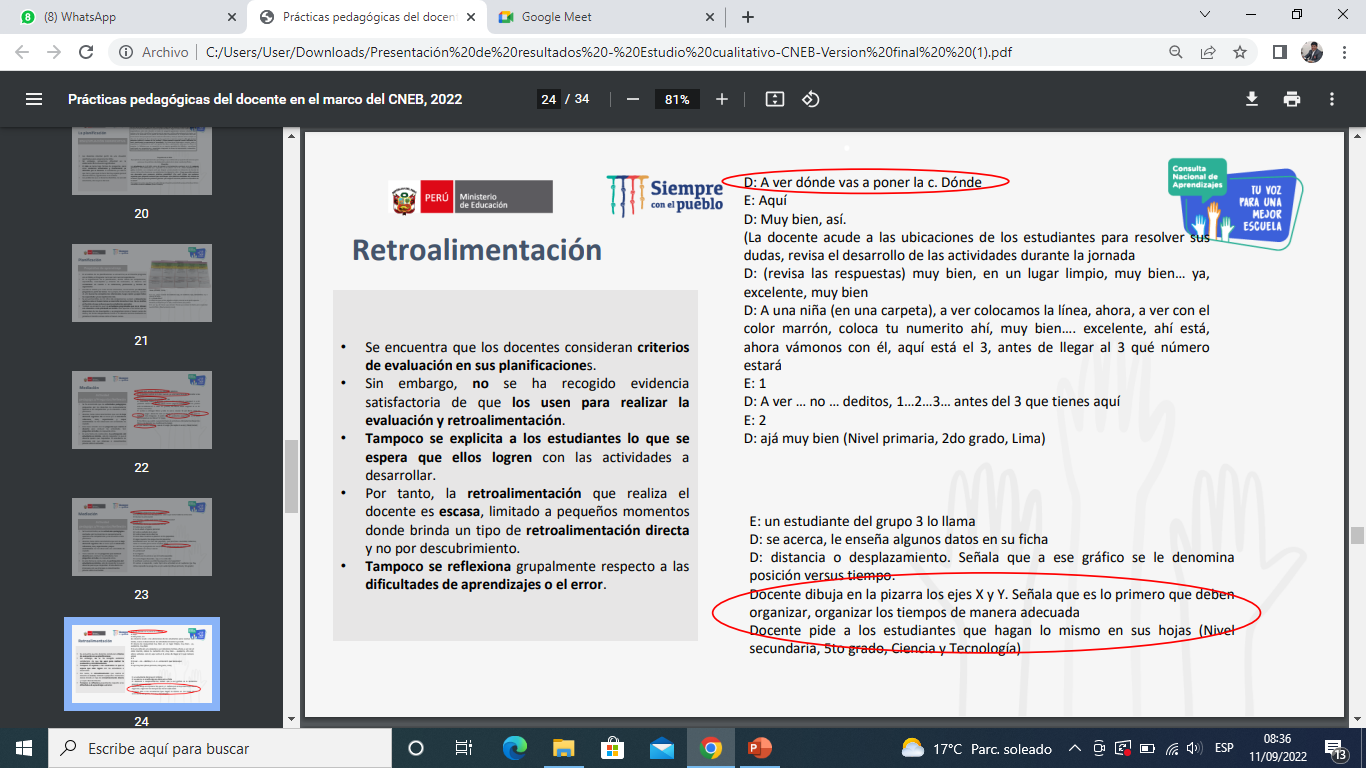 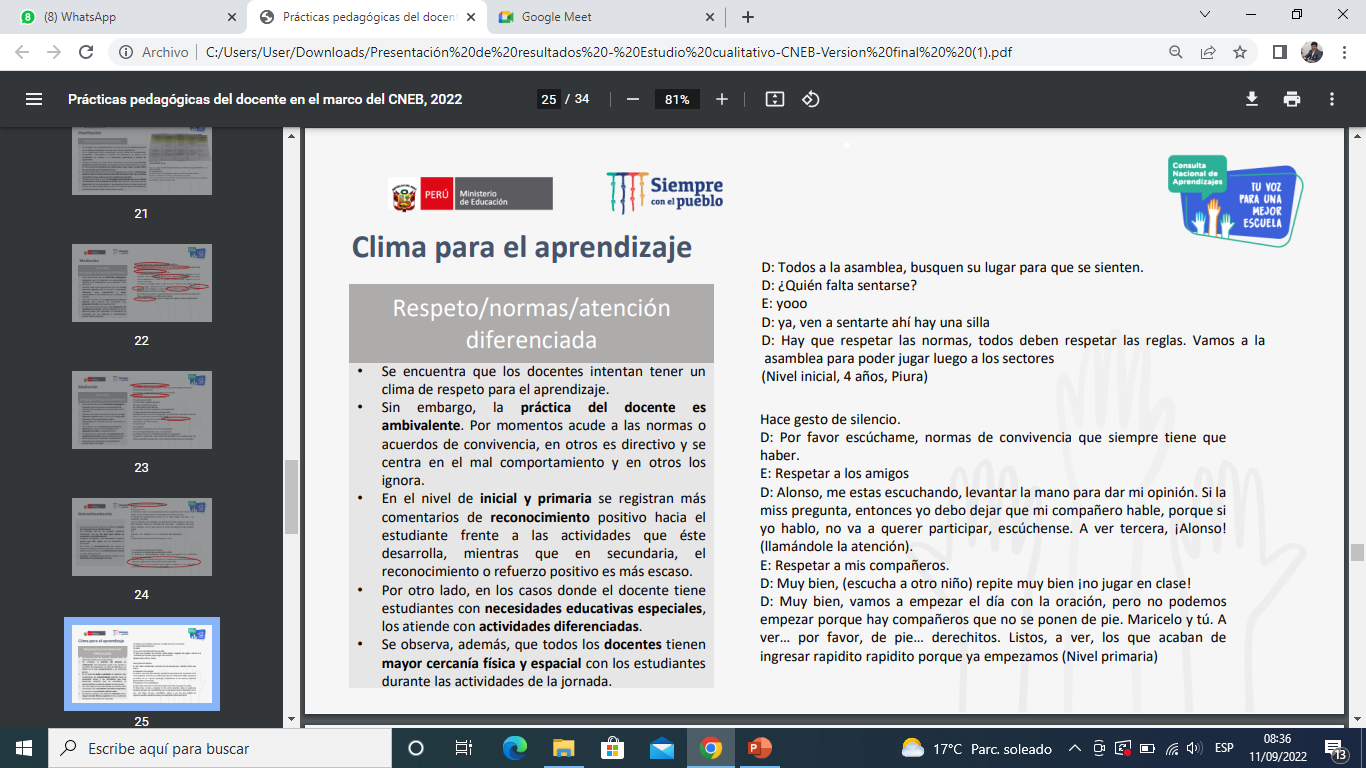 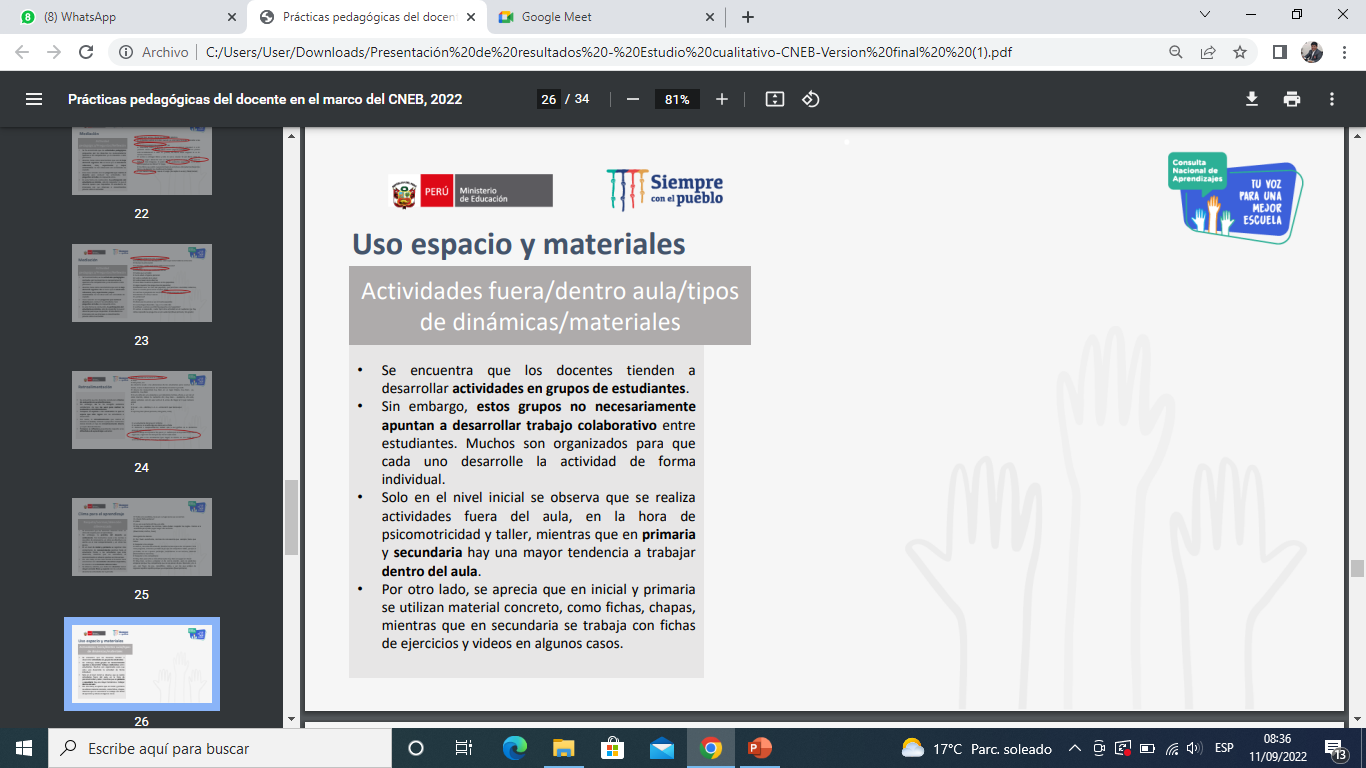 PRACTIQUEMOS
https://forms.gle/LNbmVsyw1Se93A236